Beating the Harmonic lower bound for online bin packing
Sandy Heydrich                      	Rob van Stee
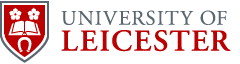 April 1st, 2016
2
Bin Packing
Photo by Highways England, www.flickr.com/photos/highwaysagency/6008275527
Sandy Heydrich	Beating the Harmonic lower bound for online bin packing
3
Online Bin Packing
Given items with size in (0,1]
Pack them into bins of 
capacity 1
Use as few bins as possible
Items arrive one by one
Immediately decide where to pack each item, without knowing future items
capacity
size
Sandy Heydrich	Beating the Harmonic lower bound for online bin packing
4
Competitive ratio
An online algorithm is r-competitive
if it uses at most r times the optimal number of bins (asymptotically)
(asymptotically)
Goal: Find algorithm with competitive ratio as close to 1 as possible.
we only care about very large inputs
No online algorithm can achieve a competitive ratio of less than 1.54.
1.54014 van Vliet, 1992
1.54037 Balogh et al., 2010
Sandy Heydrich	Beating the Harmonic lower bound for online bin packing
5
Known results
Upper bounds
Next Fit: 2 [Johnson 1974]
First Fit, Best Fit: 1.7 [Ullman 1971, Garey et al. 1972]
Revised First Fit: 5/3 [Yao 1980]
Harmonic: 1.691 [Lee and Lee 1985]
Modified Harmonic-2: 1.612 [Ramanan et al. 1989]
Harmonic++: 1.58889 [Seiden 2001]
Lower bounds
1.5 [Yao 1980]
1.536 [Brown 1979, Liang 1980]
1.54014 [van Vliet 1992]
1.54037 [Balogh et al. 2010]
6
Harmonic 				      [Lee, Lee 85]
Pack only similar-size items in the same bin
Pack types into separate bins 
 Packing decision only depends on type
Competitive ratio: 1.691
similar “packing behavior”
Type 2 items
Large items
packed 2 per bin
Type 3 items
Type 1 items
Medium items
packed 3 per bin
can be packed 1 per bin
Type 1 items
Type k items
packed 1 per bin
Next Fit
1/k
1
1/2
0
1/4
1/3
Sandy Heydrich	Beating the Harmonic lower bound for online bin packing
7
Improving Harmonic
1/3+ε
1/3+ε
“Blue strategy” ≙ Harmonic
1/2+ε
1/2+ε
1/2+ε
1/2+ε
1/3+ε
1/3+ε
1/2+ε
1/2+ε
1/2+ε
1/2+ε
1/3+ε
1/3+ε
1/3+ε
1/3+ε
Input
?
1/2+ε
1/2+ε
1/2+ε
1/2+ε
“Red strategy”
Optimal packing
1/3+ε
1/3+ε
1/3+ε
1/3+ε
Sandy Heydrich	Beating the Harmonic lower bound for online bin packing
8
SuperHarmonic			        [Seiden 02]
Idea: Mix two strategies
Color each item red or blue upon arrival
Blue items: fill up the bin (as in Harmonic)
Red items: leave part of the bin empty
Combine smaller red items with larger blue items
Maintain a fixed ratio of red items per type
Types can be defined arbitrarily (in particular: much finer granularity)
Blue strategy
Red strategy
Sandy Heydrich	Beating the Harmonic lower bound for online bin packing
9
SuperHarmonic			        [Seiden 02]
Up to now: parameters not specified ⇝ framework
e.g. types, ratios for red items, which types to combine..
Best known algorithm: Harmonic++
 competitive ratio 1.58889
Lower bound for framework: 1.58333
 Must improve framework to find better algorithm
Harmonic
SuperHarmonic lower bound
general lower bound
1.691
1.54
Harmonic++
Sandy Heydrich	Beating the Harmonic lower bound for online bin packing
10
Improving SuperHarmonic
Idea behind SuperHarmonic: Combine medium and large items
 Worst situation for SuperHarmonic: We still do not combine them!
Case 1:
do fit together
Algorithm’s solution
Optimal solution
Sandy Heydrich	Beating the Harmonic lower bound for online bin packing
11
Problem I
Case 1: Medium and large items fit together but are not combined 
Lower bound for SuperHarmonic framework: 1.58333 [Ramanan et al. ‘89]
Problem: Decisions only based on type ⇒ we lose information about exact item size!
Idea: Ignore item classification in some cases and combine items whenever they fit
Needs careful analysis!
If large items arrive first, we might not maintain the fixed fraction of red items
0.65
0.34 + 0.65 < 1
0.37 + 0.7   > 1
0.34
type: (0.63, 0.7]
type: (1/3, 0.37]
Sandy Heydrich	Beating the Harmonic lower bound for online bin packing
12
Improving SuperHarmonic
Idea behind SuperHarmonic: Combine medium and large items
 Worst situation for SuperHarmonic: We still do not combine them!
Case 2:
do fit together
do not fit together
Algorithm’s solution
Optimal solution
Sandy Heydrich	Beating the Harmonic lower bound for online bin packing
13
Problem II
Case 2: Red medium and blue large item do not fit together




Ideal world: red item should be the smallest medium item
But: we assign the color as soon as an item arrives
0.34
0.34
0.34
0.65
0.36
0.34
0.34
0.34
Problem: We do not know whether larger or smaller items of the same type will follow
Sandy Heydrich	Beating the Harmonic lower bound for online bin packing
14
Solution
Postpone the coloring!




Guarantees that at most half of the blue items are smaller than red items
 At most half of the blue items are combined with large items in OPT!
…but this only works when packing items into new bins 
 Mark items to distinguish different cases
Our algorithm
ratio of red items: 1/7
SuperHarmonic
Sandy Heydrich	Beating the Harmonic lower bound for online bin packing
15
Marking the items
Case 1: medium items were packed into new bins



Means that at most half of the blue items are smaller than the red item
Not too many optimal bins 
can look like this:
𝒩
𝒩
𝒩
𝒩
𝒩
𝒩
𝒩
𝒩
Sandy Heydrich	Beating the Harmonic lower bound for online bin packing
16
Marking the items
Case 2: blue medium items are combined with smaller red items



Means that such small items must exist
Not all optimal bins 
can look like this:
ℬ
ℬ
ℬ
ℬ
ℬ
ℬ
ℬ
ℬ
Sandy Heydrich	Beating the Harmonic lower bound for online bin packing
17
Marking the items
Case 3: red medium item is combined with large blue item



Good case: We do combine an item of this medium type!
ℛ
ℛ
ℛ
ℛ
ℛ
ℛ
ℛ
Sandy Heydrich	Beating the Harmonic lower bound for online bin packing
18
Analysis
Weighting function: assign each item a weight
Idea: total weight of input is at least the number of bins ALG uses to pack it
 Average weight per bin is ≥1
Maximum average weight in an optimal bin ⇝ competitive ratio
 Find by solving an LP
Sandy Heydrich	Beating the Harmonic lower bound for online bin packing
19
Analysis
bins with maximal weight
LP:
max avg. weight per bin
s.t. not too many bins like this

Actually: two weighting functions w, v
Competitive ratio is then min(w,v)
Solution: Two LPs, assuming w ≤ v and v ≤ w
ℬ
𝒩
Sandy Heydrich	Beating the Harmonic lower bound for online bin packing
20
Analysis
We end up with an LP with
Huge number of variables
Four constraints
LP is too large to solve it directly
Separation problem for dual: Knapsack instance
 Solve it with ellipsoid method a.k.a. binary search!
Dual LP with
Four variables
Huge number of constraints
Dualize
& simplify
One
Sandy Heydrich	Beating the Harmonic lower bound for online bin packing
21
Conclusion
We have created a new framework: ExtremeHarmonic
Best known instance: SonOfHarmonic
Theorem 1
SonOfHarmonic achieves a competitive ratio of 1.5815.
Theorem 2
Within ExtremeHarmonic, we cannot achieve a competitive ratio of less than 1.576.
Sandy Heydrich	Beating the Harmonic lower bound for online bin packing
22
Conclusion
Harmonic
SuperHarmonic lower bound: 1.58333
general lower bound
?
1.691
1.54
Harmonic++: 1.58889
ExtremeHarmonic lower bound: 1.576
SonOfHarmonic: 1.5815
Sandy Heydrich	Beating the Harmonic lower bound for online bin packing
23
Thank you!
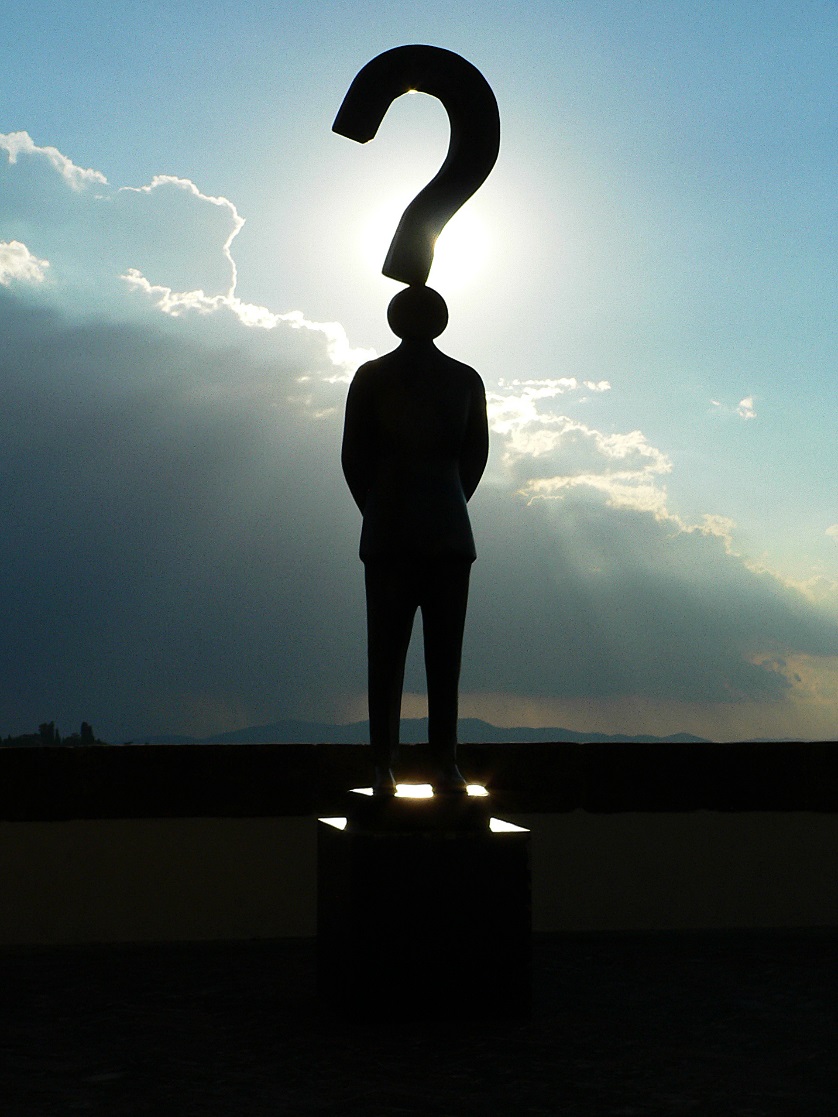 Sandy Heydrich	Beating the Harmonic lower bound for online bin packing
24
www.sci-hub.io